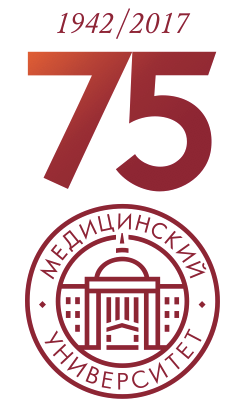 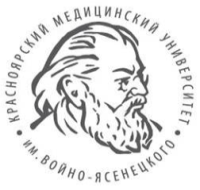 Специальность «Стоматология» – перспективы повышения качества обучения
Заседание Ученого совета КрасГМУ, 01.09.2017
Алямовский В.В.
Почему нужны перемены?
Возврат к прежней модели высшего профессионального образования, или новый виток «спирали высшего образования» более высокого уровня?
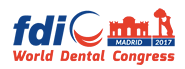 29.08.2017 
Prof. M. Glick (Buffalo, EEUU) “A skeptic’s guide to the literature”
Prof. D. Johnsen (Iowa, EEUU) “Critical thinking: Theory to practice”
Journal of Dental Education
[Speaker Notes: M. Glick - Председатель группы по разработке концепции VISION-2020 (FDI): «Руководство скептика по литературе»
D. Jonsen – Бывший президент американской Ассоциации стоматологического образования + специалист в области боли в стоматологии, теории раннего кариеса зубов, методологии критического мышления]
Prof. M. Glick
«Бесконечный натиск клинической и научной информации требует повышения интегративности и критичности при ее анализе. Доступ пациентов к современной медицинской информации приводит к их настойчивому требованию к использованию этой информации врачом-стоматологом в их интересах. Это требует знаний в области критического анализа существующей информации и возможного ее игнорирования: частично, или полностью»
Новая методология обучения врача-стоматолога!
Развитие синергии навыков критического мышления               (Prof. D. Johnsen  (Aug. 2017)
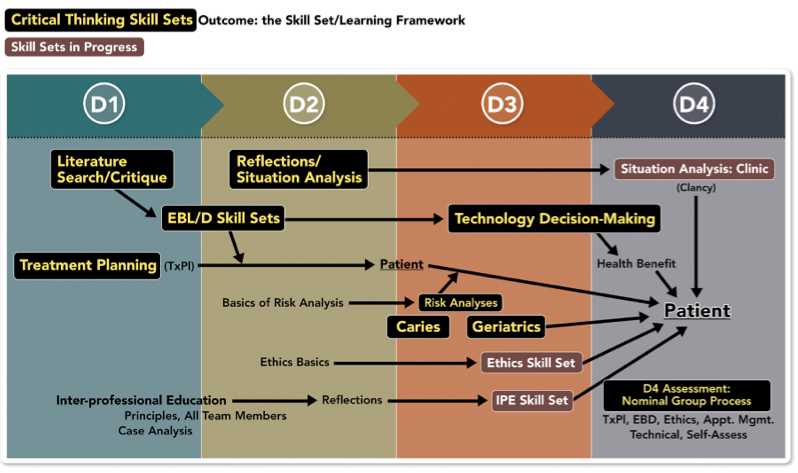 Prof. D. Johnsen  (Aug. 2017)
Цель 1 - разработать примерную модель обучения критическому мышлению с экспертной оценкой аналитического процесса в формах: выводов, учебного пособия и инструмента оценки;
Цель 2 – предложить 3 набора навыков критического мышления, следующих за этой моделью: оценка гериатрической опасности (D4 год); принятие технологических решений (D4 год); ситуационный анализ/размышления (D2 год).

«Конечным результатом для выпускника является набор лаконичных, взаимосвязанных навыков критического мышления, применимых в повседневной практике стоматологии, и, возможно, далеко за ее пределами»
Почему нужны перемены?
Акцент на целевой фундаментализации в специальности: физика, химия, биохимия, микробиология, морфология, физиология, патологическая физиология, патологическая анатомия … !!!
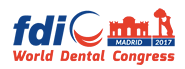 30.08.2017
Dr. P. Sleiman (North Carolina + Lebanon)
 “Ultrasonics in root canal therapy: from waves to clinical”  + “NiTi alloy in endodontics”
[Speaker Notes: Филлип Слейман. North Carolina (USA) and Associate Professor of his home Lebanese University (Lebanon).]
Мировые тренды/проблемы специальности «стоматология»
Проблемы специальности «стоматология» (Россия, регионы …)
Проблемы специальности «стоматология» в рамках ДПО + НМО (Россия, регионы)
Структура Института стоматологии – НОЦ инновационной стоматологии КрасГМУ (1. 1978-2005; 2. 2005-2011; 3. 2011-2017)
Формат 2017 года
Формат 2018 года?
Кафедры-клиники v.s. НОЦ «Стоматология»?
Кафедры-клиники v.s. НОЦ «Стоматология»?
Кафедры-клиники v.s. НОЦ «Стоматология»?
Кафедры-клиники v.s. НОЦ «Стоматология»?
Ортодонтия (проект)
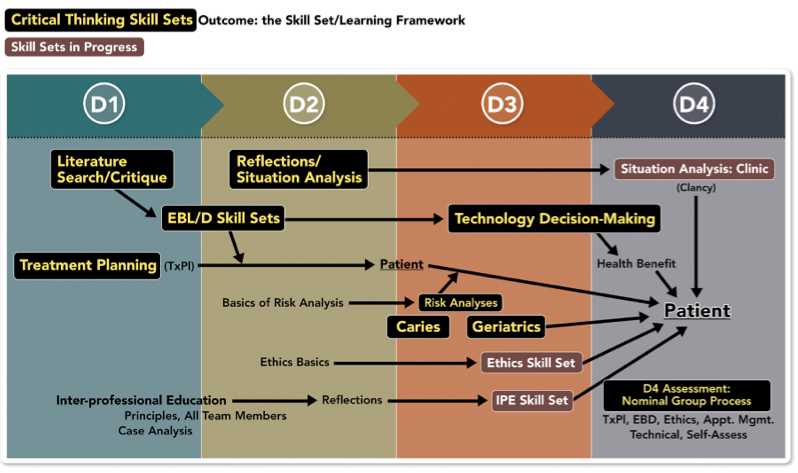 Благодарю за внимание!